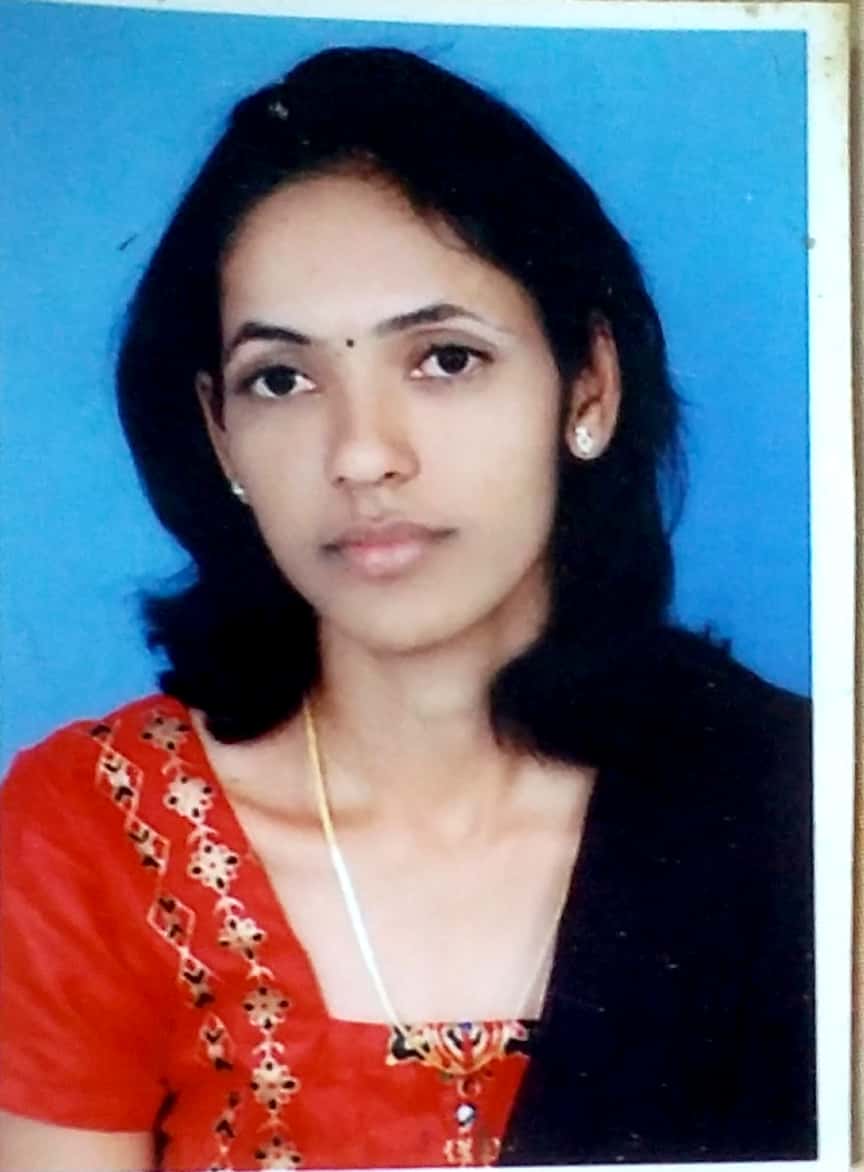 Name:- Dr.Jayshri Shakharam Bhave

Designation:- Assistant Professor

Department:- Geography

College:- Shivjagruti Senior College, Nalegaon, Tq. Chakur Dist. Latur
सूर्यमाला
सूर्यमाला ही सूर्याच्या गुरुत्वाकर्षणामुळे त्याच्या भोवती फिरणाऱ्या खगोलीय वस्तूंनी बनलेली आहे. सूर्यमालेत आठ मुख्य ग्रह, त्यांचे आत्तापर्यंत माहीत झालेले १६५ चंद्र ,५ बटु ग्रह (प्लूटोसकट), तसेच असंख्य छोट्या वस्तू यांचा समावेश होतो. छोट्या वस्तूंमध्ये उल्का, धूमकेतू, कायपरचा पट्टा, लघुग्रहांचा पट्टा तसेच ऊर्टचा मेघ यांचा समावेश होतो. 
सर्वसाधारपणे, सूर्यमालेत एकंदर पुढील विभाग करण्यात येतात - सूर्य, पृथ्वी, दोन अंतर्ग्रह- शुक्र व बुध, अन्य ग्रह, मंगळ व गुरू यांमधील लघुग्रहांचा पट्टा, चार वायुमय बाह्यग्रह व कायपरचा पट्टा. कायपरचा पट्ट्यापुढे अतिशय विखुरलेली चकती व शेवटी ऊर्टचा मेघ. 
सूर्यापासूनच्या अंतराप्रमाणे ग्रह असे आहेत - बुध, शुक्र हे अंतर्ग्रह, पृथ्वी, मंगळ, गुरू, शनी, युरेनस (हर्शल) व नेपच्यून (वरुण) हे बाह्यग्रह. आठ पैकी सहा ग्रहांच्या भोवती नैसर्गिक उपग्रह (मराठीत सर्वसाधारणपणे वापरला जाणारा शब्द-चंद्र) आहेत. तर बाह्य ग्रहांच्या भोवती कडी आढळतात. पाच बटुग्रह म्हणजे प्लूटो, लघुग्रहांच्या पट्ट्यातील सेरेस, कायपरचा पट्ट्यातील एरिस, हौमिआ व माकीमाकी. या पाच पैकी तीन बटुग्रहांभोवती चंद्र आहेत.
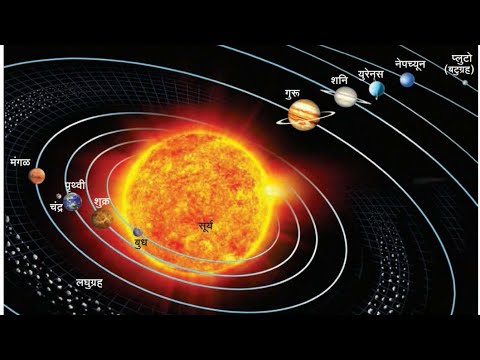 सूर्यमालेची निर्मिती
सूर्यमाला ही सूर्याच्या गुरुत्वाकर्षणामुळे त्याच्या भोवती फिरणाऱ्या खगोलीय वस्तूंनी बनलेली आहे.सूर्यापासूनच्या अंतराप्रमाणे ग्रह असे आहेत - बुध, शुक्र हे अंतर्ग्रह, नंतर पृथ्वी. व नंतर मंगळ, गुरू, शनी, युरेनस (हर्शल) व नेपच्यून (वरुण) हे बाह्यग्रह. आठ पैकी सहा ग्रहांच्या भोवती चंद्र आहेत. याशिवाय लाखो लघुग्रह, बटुग्रह, धूमकेतू, कायपरचा पट्टा आदी वस्तू सूर्यमालेत येतात. 
पृथ्वी हा सूर्यमालेतील सूर्यापासूनच्या अंतरानुक्रमे तिसरा तर आकारानुक्रमे पाचवा ग्रह आहे. सूर्यमालेतील खडकाळ ग्रहांमध्ये हा सर्वांत मोठा आहे. पृथ्वीला 'निळा ग्रह' असेही म्हणतात. हिचा व्यास १२,७५६ कि.मी. एवढा आहे. सूर्यापासून पृथ्वीचे अंतर साधारणपणे १४,९५,९७,८९० कि.मी. एवढे आहे.
सूर्यमालेची निर्मिती ही तेजोमेघ सिद्धान्ताप्रमाणे झाली असल्याचे खगोलशास्त्रज्ञ मानतात. या सिद्धान्ताप्रमाणे ही निर्मिती एका मोठ्या रेणूंच्या ढगाच्या कोसळण्यामुळे सुमारे ४.६ अब्ज वर्षांपूर्वी झाली. हा रेणूंचा ढग कित्येक प्रकाशवर्षे अंतरावर पसरला होता व त्यापासून अनेक ताऱ्यांची निर्मिती झाली.जुन्या धूमकेतूंचा अभ्यास केला असता, त्यांच्यावर फक्त मोठ्या फुटणाऱ्या ताऱ्याच्या गाभ्यात आढळणारी मूलद्रव्ये सापडली आहेत. यामुळे सूर्य हा जवळपास झालेल्या तारकासमूहातील स्फोटामुळे तयार झाल्याचा निष्कर्ष निघतो. या स्फोटामुळे तयार झालेली ऊर्जा ही या तेजोमेघाच्या कोसळण्याला कारणीभूत असण्याची शक्यता आहे.
सूर्यमाला ज्या तेजोमेघापासून तयार झाली, त्याचा व्यास सुमारे ७००० ते २०००० खगोलीय एकके इतका होता, तसेच त्याचे वस्तुमान हे सूर्यापेक्षा थोडेसे जास्त (सुमारे १-१०% जास्त) होते.हा तेजोमेघ जेव्हा कोसळला, तेव्हा कोनीय बलामुळे त्याचा फिरण्याचा वेग वाढत गेला. जसेजसे त्याच्या केंद्रस्थानी वस्तुमान वाढत गेले, तसे त्याचे केंद्रस्थान इतर भागांपेक्षा जास्त गरम होत गेले. त्यानंतर त्या तेजोमेघावर गुरुत्वाकर्षण, वायूंचा दबाव, चुंबकीय क्षेत्र तसेच फिरण्याने येणारे बल, यांचा प्रभाव वाढला व तो एका तबकडीमध्ये रूपांतरित झाला. या तबकडीचा व्यास सुमारे २०० खगोलीय एकके इतका होता तसेच त्याच्या केंद्रस्थानी एक उदयोन्मुख तारा होता.
टी टौरी तारे सूर्यापेक्षा तरुण आहेत. त्यांच्या भोवतीसुद्धा अश्या तबकड्या आढळतात. या तबकड्यांचा व्यास काहीशे किलोमीटर असून त्यांचे कमाल तापमान हे सुमारे १००० केल्व्हिन (सुमारे ७२७° सेल्सियस) इतके आहे.[११]
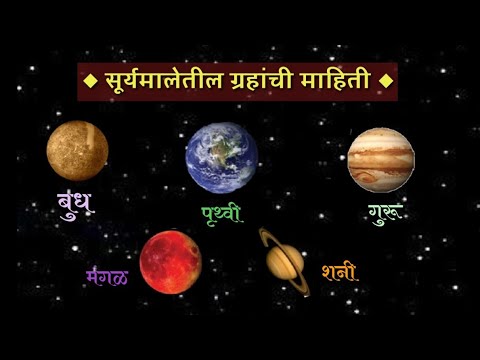 सूर्य
सूर्य दर सेकंदाला चार कोटी टन हायड्रोजन अणुइंधन वापरतो. सूर्य सतत जळत राहतो. सूर्याचे तापमान हजारो अंश सेल्सिअस आहे. सूर्य हा तारा आपल्या सूर्यमालेच्या केंद्रस्थानी आहे. पृथ्वी व सूर्यमालेतील इतर पदार्थ (ग्रह, उल्का, लघुग्रह, धूमकेतू आणि धूळ) हे सर्व सूर्याभोवती प्रदक्षिणा घालत असतात. हा सूर्यमालेतील एक तप्त गोळा आहे. सूर्यमालेतील एकूण वस्तुमानापैकी ९९% पेक्षा जास्त वस्तुमान एकट्या सूर्यामध्ये आहे.सूर्यापासून पृथ्वीचे सरासरी अंतर जवळजवळ १५ कोटी किलोमीटर किंवा ९ कोटी ३० लाख मैल आहे. सूर्यप्रकाशाला पृथ्वीवर पोचायला ८.३ मिनिटे लागतात. या प्रकाशाच्या ऊर्जेमुळे प्रकाश-संश्लेषण नावाची एक जैव-रासायनिक अभिक्रिया होते. ही अभिक्रिया पृथ्वीवरील जीवनाचा आधार आहे. सूर्याचा पृष्ठभाग हायड्रोजन, हेलियम, लोह, निकेल, ऑक्सिजन, सिलिकॉन, सल्फर, मॅग्निशिअम, कार्बन, नियॉन, कॅलशियम, क्रोमियम आदी घटकांपासून झाला आहे. [12] यापैकी हायड्रोजनचे प्रमाण ७४% आणि हेलियमचे २४% आहे.
पृथ्वीवरून दिसणारा सूर्य
लघुग्रहांचा पट्टा
मंगळ व गुरू या दोन ग्रहांच्या दरम्यान काही अवकाशस्थ दगड व ग्रहसदृश अवकाशीय वस्तू आहेत. परंतु त्यांचे वस्तुमान व कक्षा या ग्रहांसारख्या नसल्यामुळे त्यांना लघुग्रह असे म्हणतात. या लघुग्रहांना एकत्रितपणे लघुग्रहांचा पट्टा असे संबोधतात.४.६ अब्ज वर्षांपूर्वी, सूर्यमालेच्या निर्मितीच्यावेळी ग्रह न होऊ शकलेले गुरू अणि मंगळाच्या कक्षांमधल्या रिकाम्या जागेत फिरत असणाऱ्या अशनींना लघुग्रह म्हणतात. ९४५ कि.मी. व्यासाचा सेरेस हा सर्वांत मोठा लघुग्रह आहे. १०० कि.मी.पेक्षा अधिक व्यास असलेले एकूण ७ लघुग्रह आहेत. आतापर्यंत सुमारे ७,८९,०६९ लघुग्रह शोधले गेले आहेत. सर्व लघुग्रहांचे मिळून एकूण वस्तुमान पृथ्वीच्या चंद्राइतके आहे.
धूमकेतू
धूमकेतू किंवा शेंडेनक्षत्र म्हणजे उल्केसारखाच असणारा पण बर्फापासून बनलेला केरसुणीसारखा दिसणारा खगोलशास्त्रीय पदार्थ आहे. धूमकेतू अतिलंबगोलाकार कक्षेत सूर्याभोवती फिरतात व फिरताफिरता ते प्लूटोच्याही पुढे जातात. धूमकेतूंमध्ये घन कार्बन डायऑक्साईड, मिथेन, पाणी आणि इतर बरेच क्षार असतात.
बुध ग्रह
बुध हा सूर्यमालेतील सूर्यापासून सर्वांत जवळ असलेला ग्रह आहे. त्याचे सूर्यापासूनचे अंतर फक्त ५७, ९०९१७५ किलोमीटर. ( 0.38709893 A. U.) आहे. बुध त्याची सूर्याभोवतीची प्रदक्षिणा ८८ दिवसात पूर्ण करतो. हा एक छोटा ग्रह असून आकारानुसार केवळ प्लूटो ग्रह हा बुधापेक्षा लहान आहे (अर्थात प्लूटोच्या याच लहान आकारामुळे त्याची ग्रह ही संज्ञा रद्द करण्यात आलेली आहे.) सूर्याच्या फारच जवळ असल्याने दुर्बिणीतून फार क्वचित दिसतो. त्याला कोणतेही नैसर्गिक उपग्रह नाहीत. मरीनर १० हे यान बुधाजवळून गेले त्यावेळी त्या यानाने बुधाच्या पृष्ठभागाची छायाचित्रे काढून पृथ्वीवरील संकलन केंद्राला पाठविली. या छायाचित्रांच्या साहाय्याने बुधाच्या ४० ते ४५ टक्के पृष्ठभागाचे नकाशे बनविण्यात शास्त्रज्ञांना यश मिळाले. 
बुध हा पृथ्वीच्या चंद्राप्रमाणेच असून त्यावर फारसे वातावरणही नाही. या ग्रहाला लोहाचा गाभा असून त्यामुळे पृथ्वीच्या १% इतके चुंबकीय क्षेत्र तयार होते. त्याच्या पृष्ठभागावरचे तापमान ८० ते ७०० केल्विन(-१८० ते ४३० सेल्सियस) इतके असते. बुधाच्या सूर्यासमोरील भागाचे तापमान सर्वांत जास्त, तर ध्रुवावरील विवरांच्या तळाशी सर्वांत कमी तापमान असते.
बुध ग्रह
शुक्र ग्रह
सूर्यमालेमध्ये शुक्र हा सूर्यापासून बुधानंतर, आणि पृथ्वीअगोदर येणारा क्रमाने दुसरा ग्रह आहे. जरी सर्व ग्रहांच्या भ्रमणकक्षा लंबगोलाकार असल्यातरी शुक्राची भ्रमणकक्षा जवळजवळ वर्तुळाकार आहे. याचा व्यास १२,१०४ कि. मी. एवढा आहे. शुक्र देखील अंतर्वर्ती ग्रह आहे. यामुळेच शुक्रदेखील आपल्याला आकाशात फक्त सकाळी किंवा संध्याकाळीच दिसतो. या ग्रहावर वातावरण अतिशय दाट असल्यामुळे सूर्याचा शुक्रावर पडलेला प्रकाश मोठ्याप्रमाणात परावर्तित होतो. म्हणून शुक्र आपल्याला इतर ग्रहांपेक्षा अधिक तेजस्वी दिसतो.
शुक्र ग्रह
पृथ्वी
पृथ्वी हा सूर्यमालेतील सूर्यापासूनच्या अंतरानुक्रमे तिसरा तर आकारानुक्रमे पाचवा ग्रह आहे. सूर्यमालेतील खडकाळ ग्रहांमध्ये हा सर्वांत मोठा आहे. पृथ्वीला 'निळा ग्रह' असेही म्हणतात. जिथे जीवन आहे, अशी पूर्ण विश्वात ही एकमेव ज्ञात जागा आहे . पृथ्वीची निर्मिती साधारणपणे ४५७ कोटी वर्षांपूर्वी झालीअसावी आणि तिचा उपग्रह चंद्र साधारणपणे ४५३ कोटी वर्षांपूर्वी पासून तिला प्रदक्षिणा घालू लागला. हिचा व्यास १२,७५६ कि.मी. एवढा आहे. सूर्यापासून पृथ्वीचे अंतर साधारणपणे १४,९५,९७,८९० कि.मी. एवढे आहे.
पृथ्वी
मंगळ ग्रह
मंगळ हा सूर्यमालेतील चौथा ग्रह आहे. त्याच्या तांबड्या रंगामुळे त्याला तांबडा ग्रह असे सुद्धा म्हटले जाते. तांबडा रंग त्याला आयर्न ऑक्साइडमुळे मिळाला आहे. 
हा एक खडकाळ ग्रह (terrestrial planet) असून त्यावरील वातावरण विरळ आहे. मंगळ ग्रहाचा पृष्ठभाग चंद्राप्रमाणे अनेक विवरे तसेच पृथ्वीप्रमाणे अनेक ज्वालामुखी, दऱ्या, वाळवंट व ध्रुवीय बर्फ यांचा बनला आहे. सूर्यमालेतील सर्वांत उंच पर्वत ऑलिम्पस मॉन्स तसेच सर्वांत मोठी दरी व्हॅलेस मरिनेरिस मंगळावरच आहे. तसेच जून २००८ मध्ये नेचर मासिकात प्रकाशित झालेल्या तीन लेखांनुसार मंगळावर एक प्रचंड मोठे विवर असल्याचा पुरावा मिळाला आहे. हे विवर १०,६०० X ८,५०० किमी आकाराचे असून ते साऊथ पोल - ॲटकेन बेसिन या सध्याच्या ज्ञात सर्वांत मोठ्या विवरापेक्षा चारपट मोठे आहे. भूपृष्ठीय गुणधर्मांप्रमाणेच मंगळाचा परिवलन काळ तसेच ऋतुचक्र पृथ्वीसारखेच आहेत.
मंगळ ग्रह
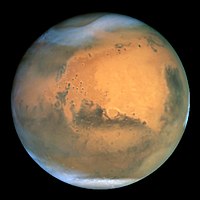 गुरू ग्रह
गुरू (Jupiter) (किंवा बृहस्पती) हा अंतरानुसार सूर्यापासून पाचव्या स्थानावर असलेला सूर्यमालेमधील आकाराने सर्वांत मोठा ग्रह आहे. गुरू, शनी, युरेनस आणि नेपच्यून यांचे वर्गीकरण राक्षसी वायू ग्रह म्हणून केले जाते. या चार ग्रहांना "जोव्हियन प्लॅनेट्स" ( jovian planets) असेसुद्धा म्हटले जाते. गुरु या शब्दाचा अर्थ शिक्षक असाही होतो, तसेच गुरुवार नावाचा आठवड्याचा एक दिवस पण असतो .पासून खगोलशास्त्रज्ञांना गुरू माहीत होता. अनेक संस्कृतींच्या पौराणिक व धार्मिक कथांमध्ये गुरूचा उल्लेख आढळतो. प्राचीन रोमवासीयांनी रोमन देव ज्युपिटर याच्यावरून या ग्रहाला ज्युपिटर हे नाव दिले होते. पृथ्वीवरून बघितले असता गुरूची दृश्यप्रत (apparent magnitude) −२.८ पर्यंत पोहोचू शकते. तेव्हा गुरू हा चंद्र व शुक्रानंतरचा आकाशातील सर्वाधिक प्रकाशमान ग्रह बनतो. (परंतु मंगळाची तेजस्विता त्याच्या कक्षाभ्रमणाच्या काही काळासाठी गुरूपेक्षा जास्त होते).
गुरू ग्रह
शनी ग्रह
सूर्यमालेतील ग्रहांमध्ये शनी (Saturn) हा सूर्यापासून सहाव्या स्थानावर आहे. त्याचे बरेचसे वस्तुमान वायूंमुळे असून हा सूर्यमालेतील आकारमानाने दुसऱ्या क्रमांकाचा मोठा ग्रह आहे. शनीभोवती बर्फ व अंतरीक्ष कचऱ्यापासून बनलेली कडी आहेत. गुरू ग्रहापेक्षा लहान असला तरी हा त्याच्या भोवताली असलेल्या देखण्या कड्यांमुळे अधिक प्रसिद्ध आहे.
शनी ग्रह